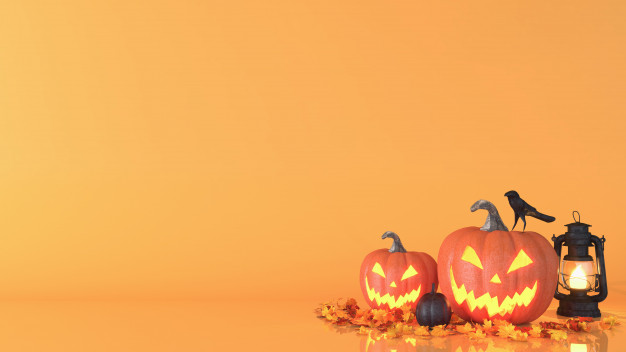 Subtracting Mixed Numbers
I can subtract mixed numbers.
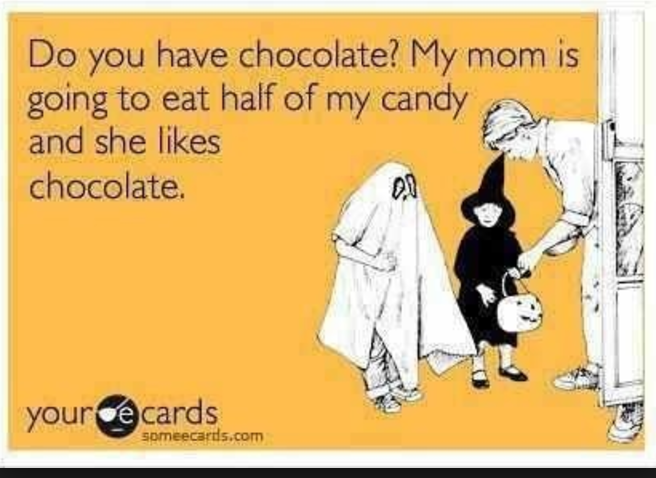 How do I SUBTRACT mixed numbers?
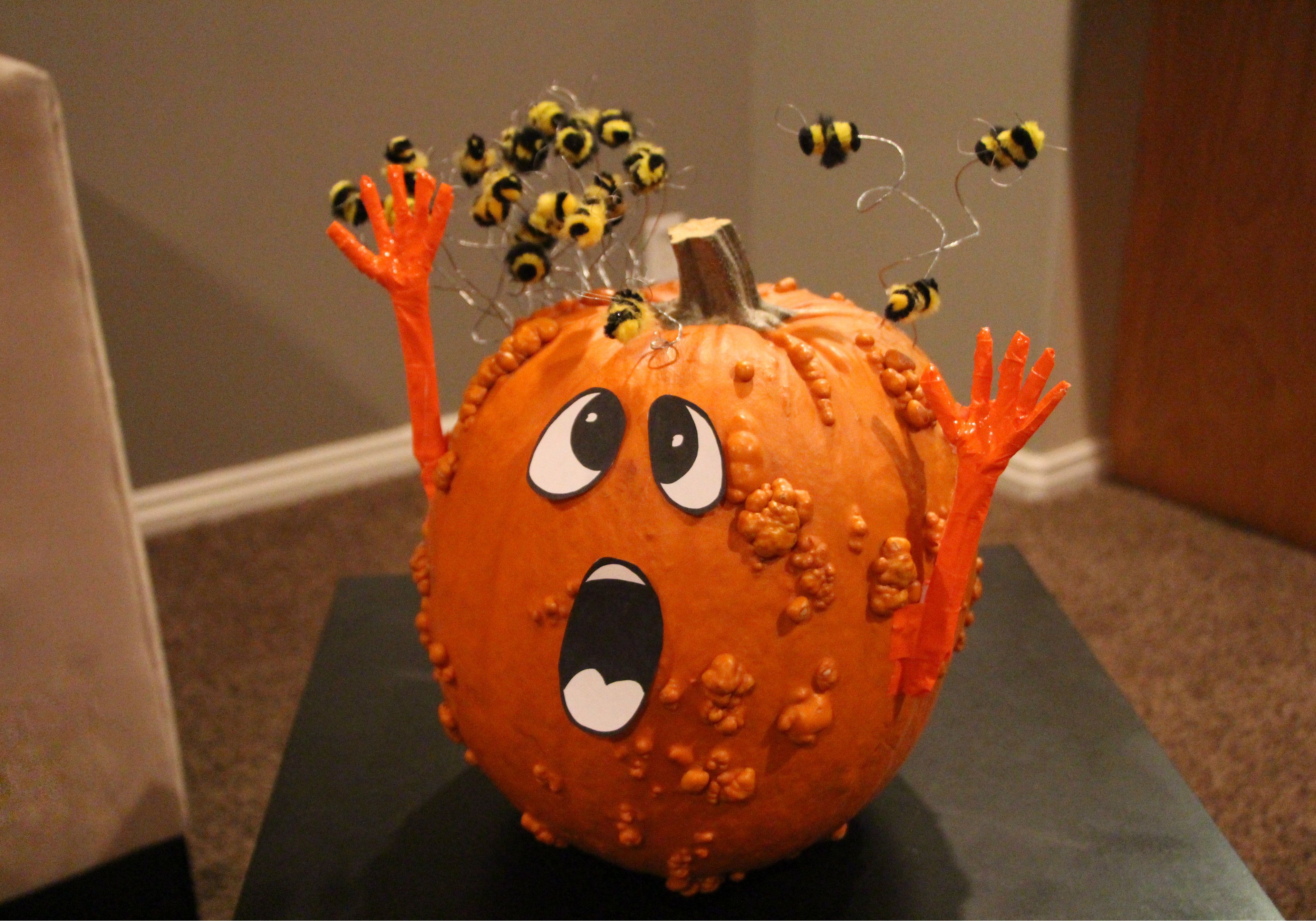 Example #1:
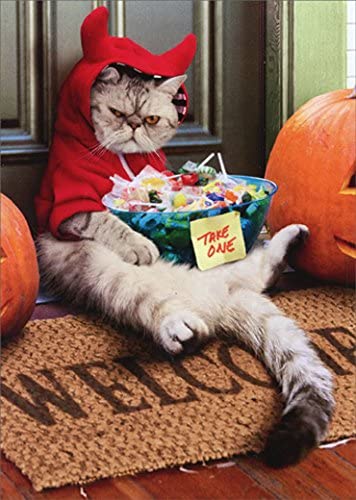 Practice #1:
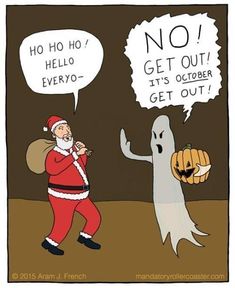 Practice #2:
How do I use borrowing to subtract mixed numbers?
EXAMPLE
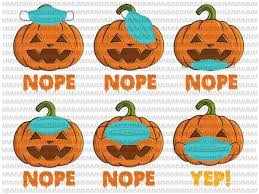 PRACTICE #1
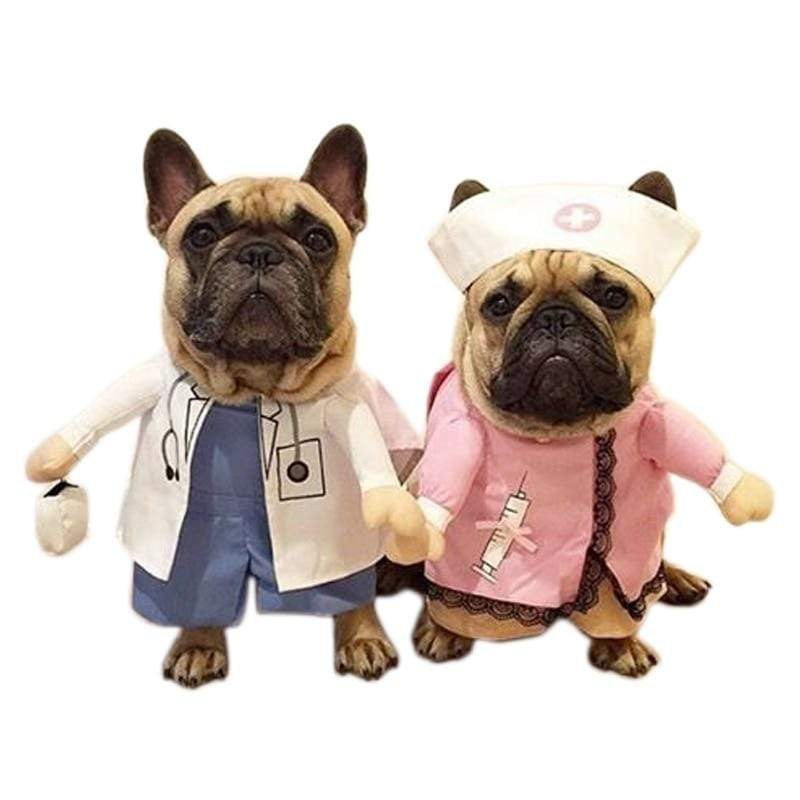 PRACTICE #2
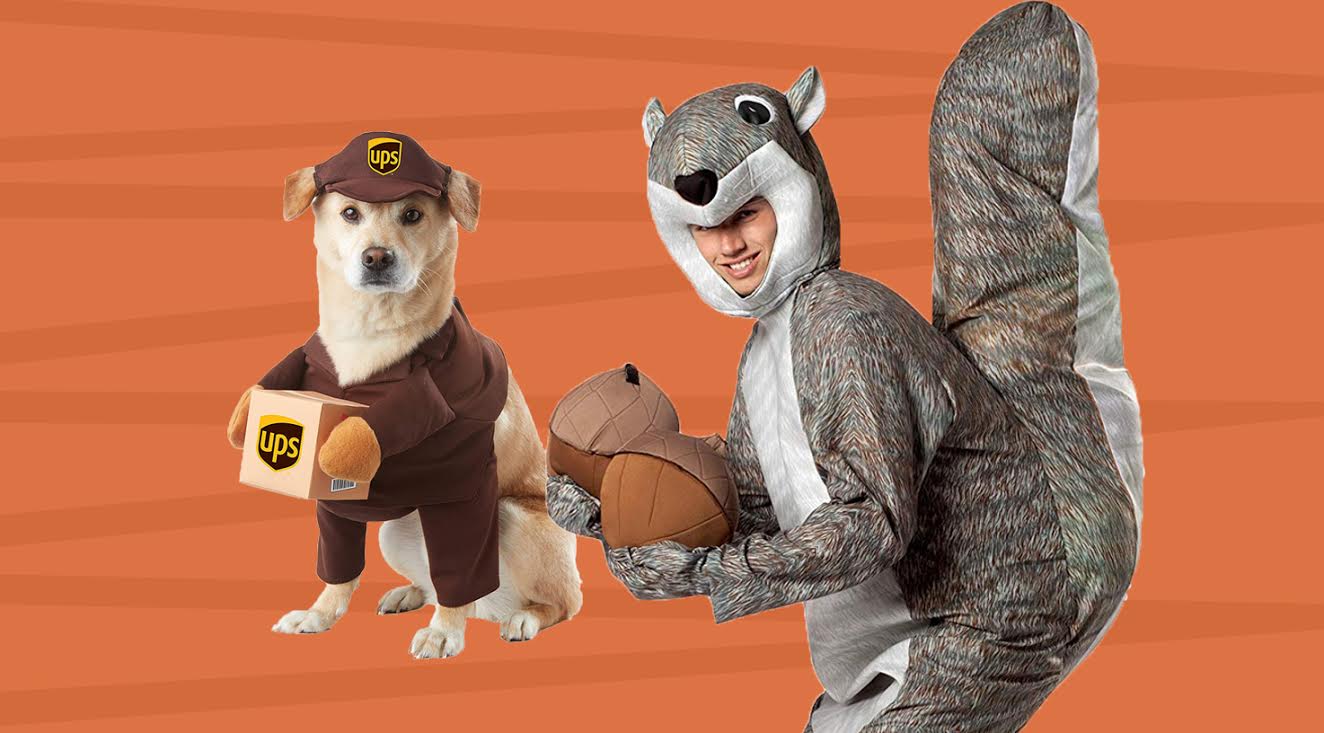 Partner Practice & Homework Time!
Remember: 
Each of you needs to solve every problem.
If you are stuck and can’t figure it out together, ask for help!
Once you are checked you may start on homework.
Homework: 
Horse Riddle Worksheet
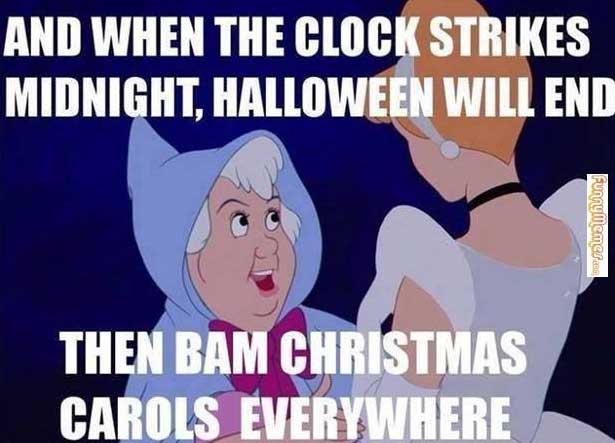